Creating Accessible Course Content
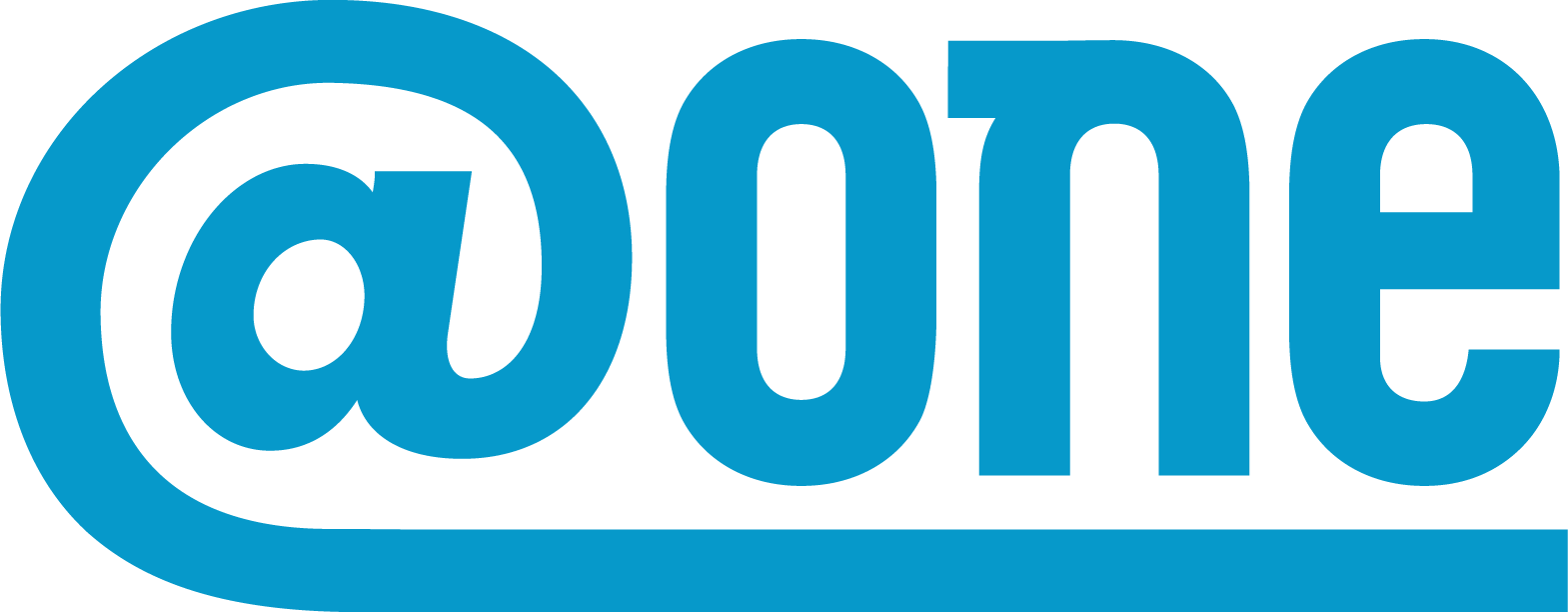 Lené Whitley-PutzFaculty Mentor, Instructional Developmentlwhitleyputz@CCCOnlineEd.org
Overview
History of accessibility professional development in California Community Colleges
Revision of our flagship accessibility course
Tour of the course
Instructions for obtaining the course
About @ONE
Grant-funded by the California Community College Chancellor’s Office
Serve the faculty and staff of 114 colleges
Provide low- or no-cost professional development
Partners throughout the state
About our courses
4-week online courses
Course design, learning communities, assessment, and accessibility
Online teaching certificate
Faculty facilitated
A new grant in town
2014, enter the Online Education Initiative
Course Design Rubric
Common course management system
Renewed collaboration with partners
Migration from Moodle to Canvas
Accessibility is too hard
Candidates had a multitude of “bugs”
Hands-on training worked better than the 4-week course
Results from Course Review
Accessibility IS hard when people don’t have the right training
Resources are slim, slow, and expensive
Faculty course designers make the same mistakes over and over
Files
Image-only PDFs
Publisher PowerPoints
Word documents
HTML
Headers
Lists
Links
Images
Color
Multimedia
Captioning
Long-Descriptions
Creating Accessible Course Content
Universal Design for Learning
Formatting with the Rich Content Editor
Formatting Documents
Using Multimedia
http://bit.ly/shareCACC